Uso de Aireación en Camaroneras
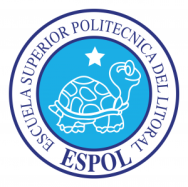 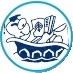 Fabrizio Marcillo Morla MBA
barcillo@gmail.com
(593-9) 4194239
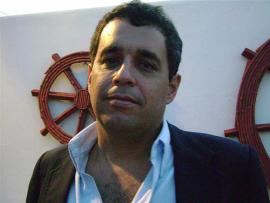 Fabrizio Marcillo Morla
Guayaquil, 1966.
BSc. Acuicultura. (ESPOL 1991).
Magister en Administración de Empresas. (ESPOL, 1996).
Profesor ESPOL desde el 2001.
20 años experiencia profesional: 
Producción.
Administración.
Finanzas.
Investigación.
Consultorías.
Otras Publicaciones del mismo autor en Repositorio ESPOL
Sistemas de Aireacion
Oxígeno disuelto es el factor mas critico en cultivos intensivos y semi–intensivos de camarón.
La Aireación de emergencia provee oxigeno en determinados momentos para evitar el estres o muerte de los animales.
Necesario ocasionalmente.
La aireación suplementaria provee oxigeno de forma continua para incrementar mas los niveles de produccion y permitir niveles de alimentación contínuos de > 50 kg/Ha/día.
Aireación: Funciones
Añade O2 al agua:
Camarón usa <20% O2.
Procesos Bacterianos y Químicos. 
Oxida capa orgánica superior del suelo.
Circula el agua y rompe estratificación.
> 5-10 cm /s para mantener “flucular layer” en buen estado.
> 20 cm/s para suspender sólidos con liner (ZEHS). 
Aleja agua aireada y acerca agua sin airear.
Aireación: Funciones
Evita compuestos reducidos (NH4, H2S,etc).
Ayuda a eliminar gases dañinos (NH4,CO2).
ZEHS : Suspende sólidos para formar flóculos. (Sist. Heterótrofos cero recambio).
Acumula desechos en un área.
Contras:
Ojo: reducen temperatura.
Capa Sedimentos Aerobica / Anaerobica
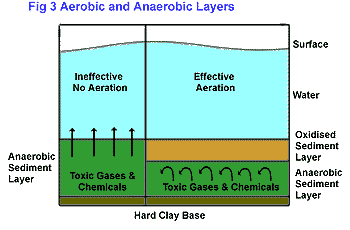 Oxigenación: Como Funciona?
No se inyecta O2 al agua, se lo disuelve.
Es aumetar la difusión de oxigeno del aire al agua. Y la esta es función de:
Solubilidad (ToC y salinidad).
Diferencia de concentración.
Area de Contacto.
Hay 3 formas de aumentar difusión:
Aumentar % O2 en Aire.
Oxígeno puro.
Aumentar area de contacto.
Aireadores mecánicos (Circulan también).
Aireadores de gravedad
Solubilidadd de O2 en Agua
Tipos De Aireadores (1)
Difusores de Aire.
Difusiores de aire (mangueras, piedras, etc).
Elevadores de aire, airlift. (bombas de aire).
Bajísima transferencia de oxigeno /HP.
Alto mantenimiento.
Bajísima circulación agua. 
Método mas ineficiente para camaroneras.
Util en piscinas profundas (>5m) o tanques.
Eficiencia: tamaño burbuja/tiempo contacto.
> Tamaño burbuja > Circulación.
> Tamaño burbuja < Oxigenación.
> Tiempo contacto > Oxigenación.
Presión noinfluye.
Difusores de agua
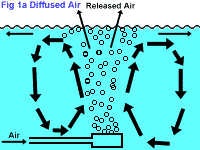 Air Lift
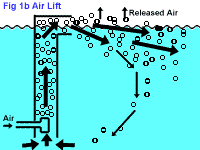 Mangueras Difusión
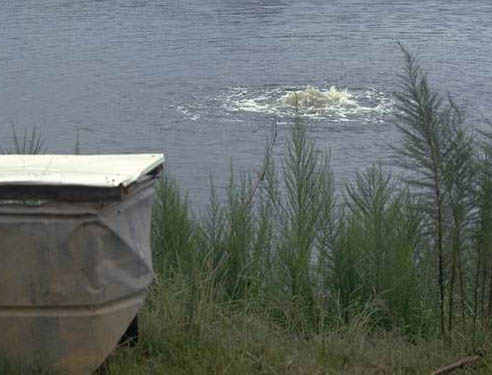 Difusor de Aire; Elevador de aire.
Diffused air; Airlift
Tipos De Aireadores (2)
Bombas:
Rociadora
Vertical
Sumergida
Muy bonitas para decoración.
Baja eficiencia.
Baja circulación.
Baja transferencia de oxígeno.
No aplicables para acuicultura.
Si le ponen luces de colores pueden usarlas para decorar jardines.
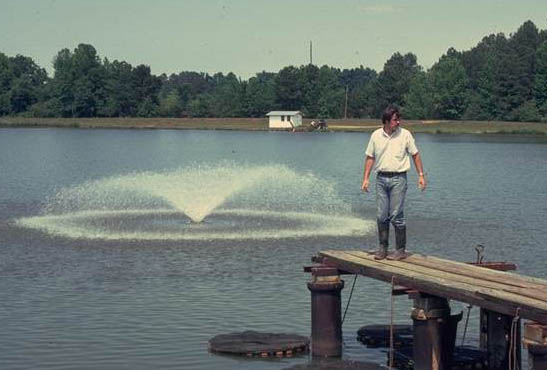 Bomba Rociadora
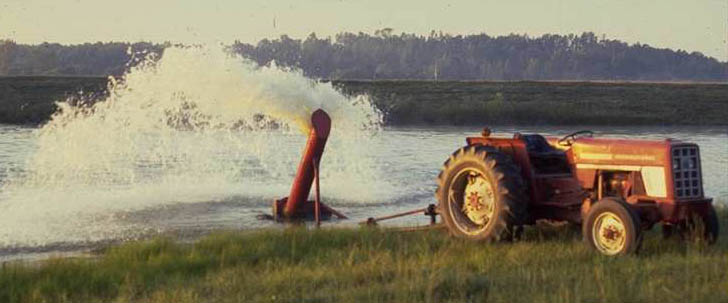 Bomba Vertical
Bomba Sumergible
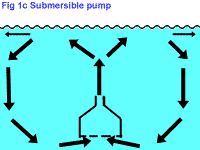 Bomba Sumergible / Splash
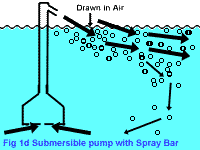 Tipos De Aireadores (3)
Inyección por hélice.
Inyección Superficie (AireO2 Tornado).
Inyección Sumergida. (Forza 7, Biomasa).
Uno de los 2 sistemas mas eficientes/ prácticos.
Eficiencia similar a la de paletas.
Son eficientes arriba de 5-10ppt.
Diseñadas para mas profundidad (>1.5m).
Circulan mas.
Cuidado cortan camarón.
Mas Caras.
Inyección Aire
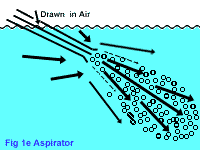 Inyección Sumergida(Biomasa)
Inyeccion Sumergida (Forza7)
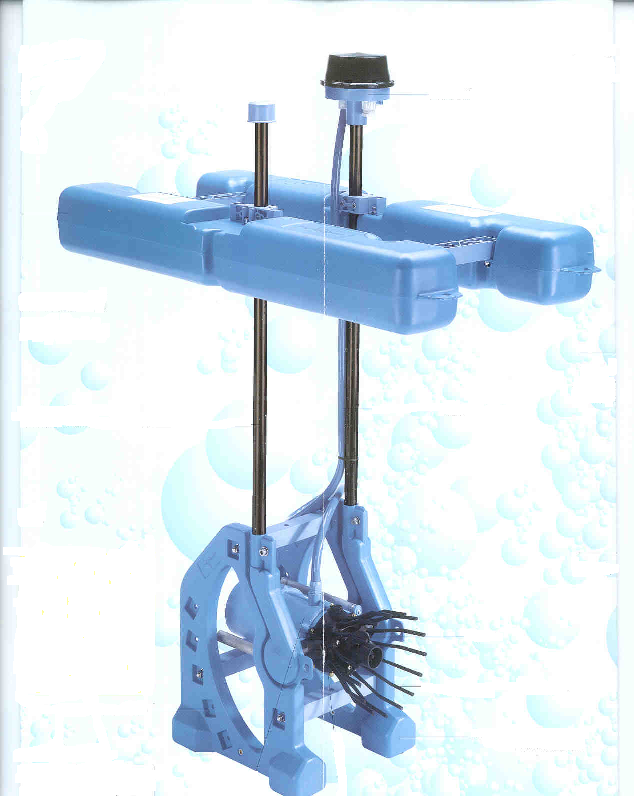 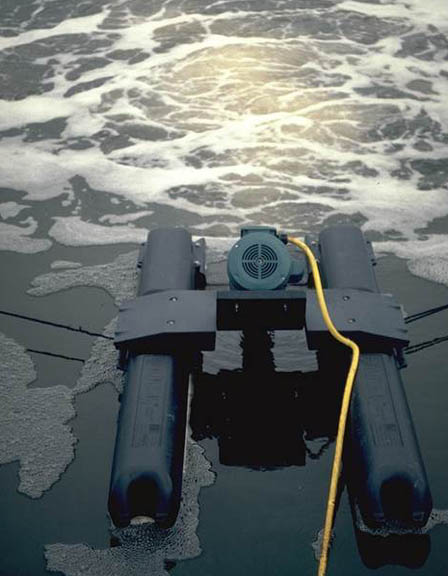 Bomba Inyectora de aire (“O2”)
Inyección Sumergida (Aire O2)
Tipos De Aireadores (4)
Paletas.
Método mas utilizado.
Uno de los 2 sistemas mas eficientes/ prácticos.
Eficiencia similar a la de Inyección por Hélice.
Eficiente para oxigenar, de estratificar y circular.
Mayor mantenimiento.
Tienen buena eficiencia en agua dulce.
Diferencia entre eléctricos / diesel: 60%.
Cantidad y tipo de paletas importantes.
Paletas
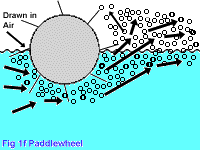 Paletas Electricas 1HP
Paletas Electicas 2HP
Paletas a Diesel
Paletas a Diesel 2
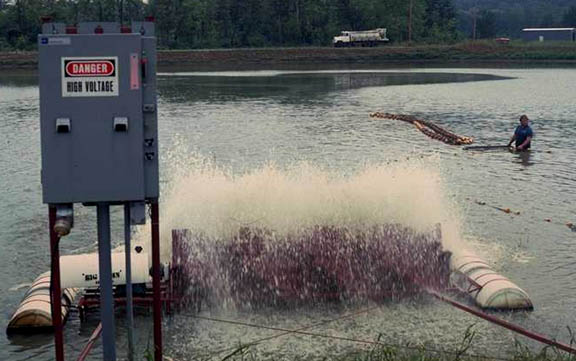 Paletas o Paddle Wheel (electrica)
Paletas a Tractor
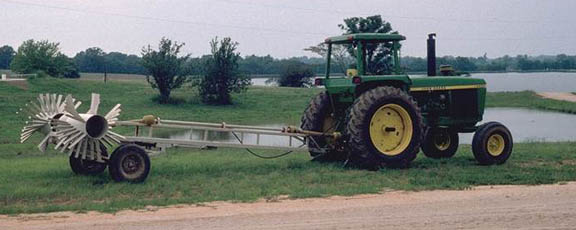 Aireación por gravedad
Aprovechan energía cinetica para meter oxigeno al agua.
Utilizan el mismo principio de los aireadores mecánicos.
Mayor area de contacto = Mayor oxigenación.
Eficiencia depende de area de contacto aire – agua.
Aireación por Cascada 1
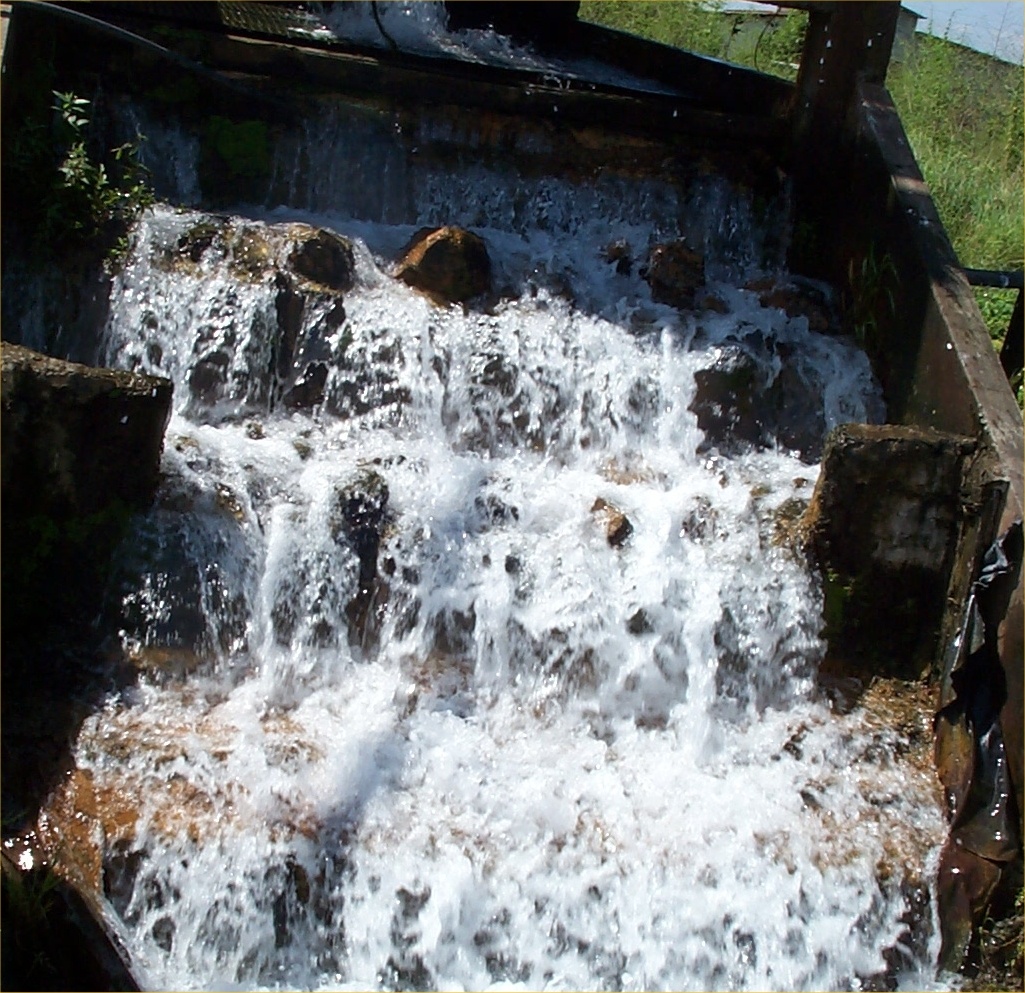 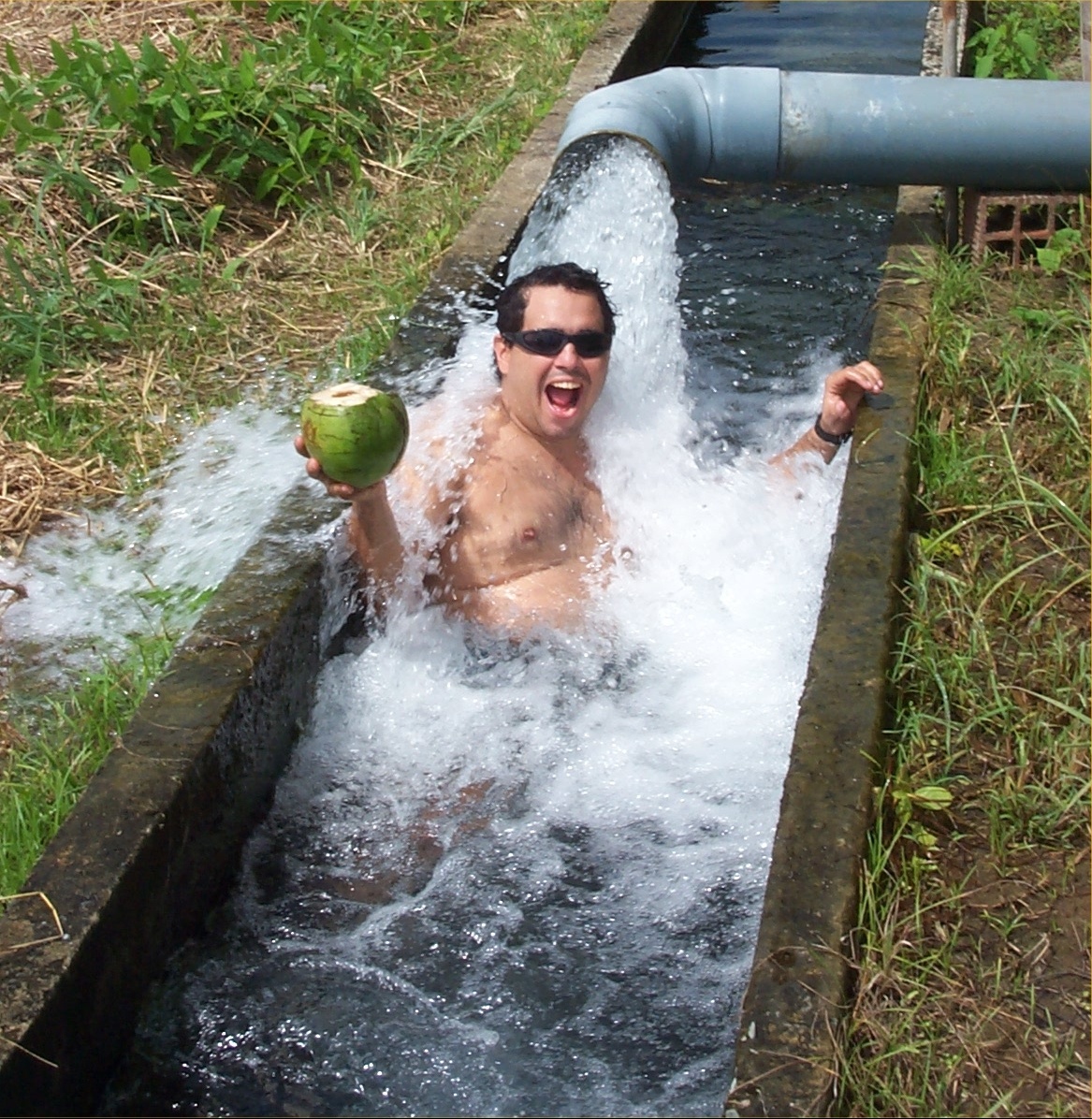 Aireación por Cascada 2
Eficiencia Aireadores
Uso De Aireación
Por demanda. Se prende cuando OD baja:
18H00 – 22H00 : < 7 ppm.
00H00 – 03H00 : < 6 ppm.
07H00 – 18H00 : < 4 ppm.
De día para evitar estratificación térmica:
13H00 – 15H00.
Cantidad Aireación:
Agua Salada : 400 – 550 Kg / Hp.
Agua Dulce: 300 – 450 Kg/Hp.
Tensión Superficial a Salinidad  > 5ppt permite burbujas mas pequeñas.
Minimo en sistemas cerrados 6HP/Ha para cubrir plancton.
Estanques Tierra < 16- 20 HP/Ha.
Uso Aireadores (Panama)
Uso Aireadores Otros Ecuador
30-60 HP/Ha.
Todos los aireadores colocados al inicio del ciclo:
Evitar levantar sedimentos.
Mayor inversión Activos Fijos.
Aireación antes de sembrar piscina.
Estabilizar agua.
Mayor costo.
Uso Aireadores Otros Ecuador
Aireación 24 Horas, no dependiente OD.
“Posible mayor estabilidad.”
Costo prohibitivo.
Altas tasas de aireación:
100-200 Kg / Hp.
Viable económicamente?
Recomiendan estafa a Emelgur.
Exceso de Aireacion = Mayor erosión y sedimentación de solidos en otras partes.
% Saturación
Intriago 2001:
Se debe considerar % saturación y no solo su concentración. (Hopkins et al. 1991) mínimo O2=3 mg/l en agua mar.
3mg/l = 60% saturación en salinidad oceánica o muy cercana a esta 30- 35 ppt.
Manteniendo % saturacion (60%), los  minimos aceptables en salinidades bajas serian mucho mayores.
Relacion ToC Salinidad vs Solubilidad O2
Localización de aireadores (1)
Orientados paralelos a los diques para impulsar una circulación uniforme
Separados del dique a una distancia igual al 30% del ancho del estanque
Separación entre aireadores < 30 m.
El lodo se depositará en el centro del estanque.
30 m
Lodos
A
.30xA
L
Localización de aireadores (2)
Localización de aireadores (3)
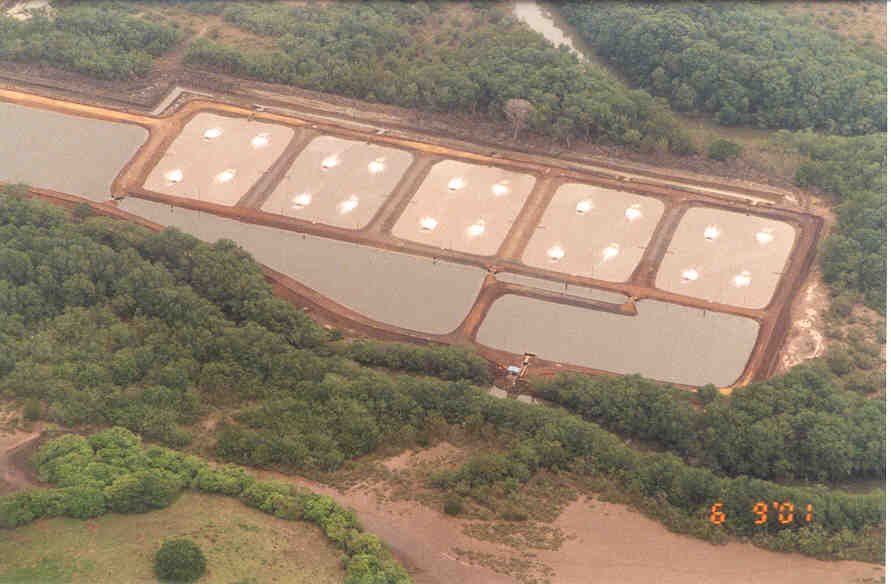 Muro Interno
Circuladores
Revisar Sistema
Oxigenación:
Medir OD en distintos lugares, a distintas profundidades y a distintas horas.
Fondo oxidado, REDOX (no negro).
Circ. vertical/ Destratificación: 
Medir ToC agua en distintos lugares y a distintas profundidades en la tarde.
Circ. Horizontal / Enlace flujos:
Boyas / Naranjas.
Caja Control
Distribución de cableado
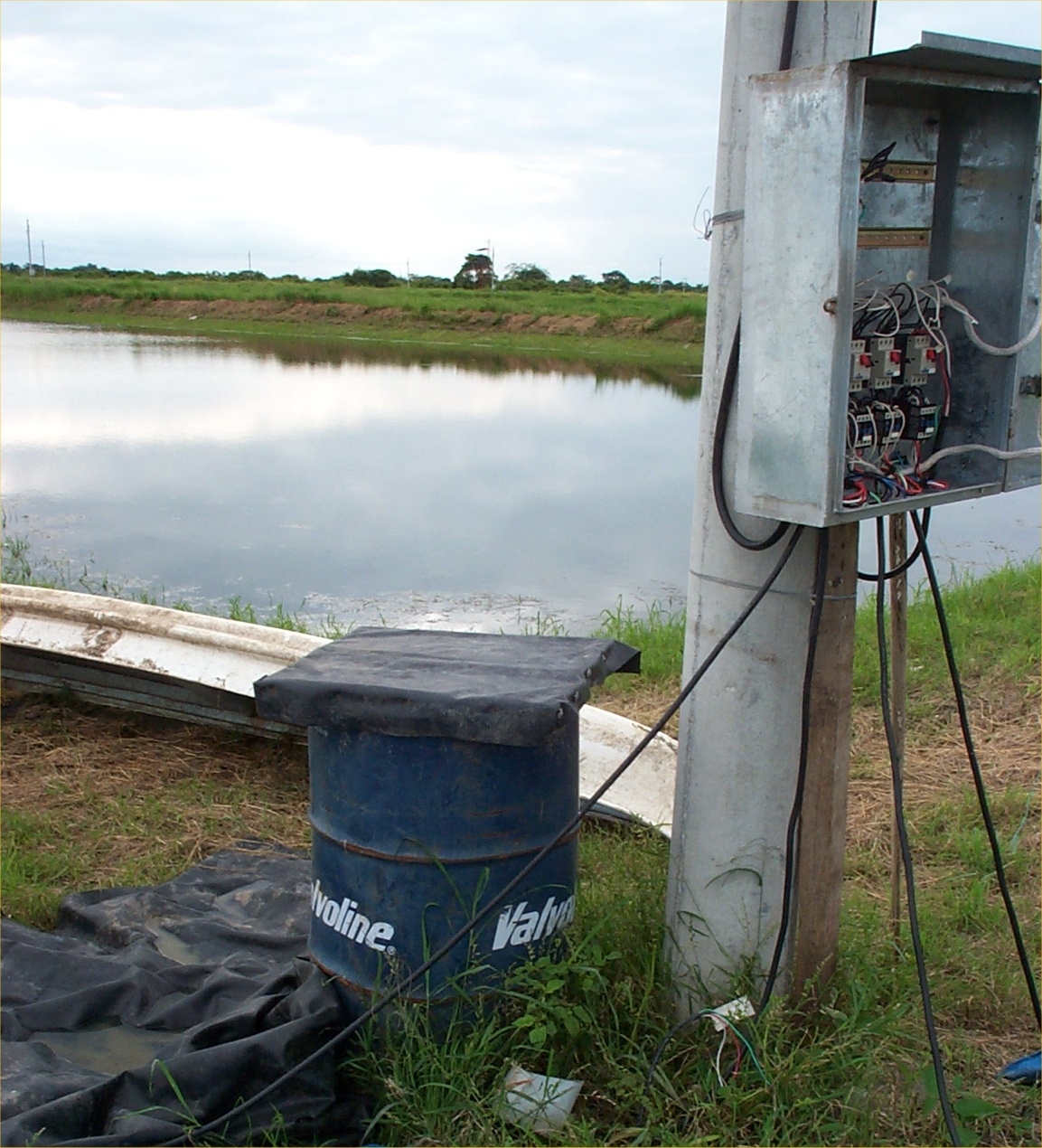 Cableado Secundario
Cableado
Grosor funcion de distancia y amperaje.
Generalmente 4 x 14.
Bajadas múltiples pueden ser 4x 12 o   4 x 10.
Conecciones a prueba de agua.
Ojo con giro del motor.
Conversion de Medidas
1KW = 1.34 HP
1HP = 0.746 KW
Aireación: Cálculo Costo
Costo de Energia
KWH x 0.0815
+ 2% Perdida en transformadores
Demanda = MaxKW (1 año) x $5.8987
Comercialización = $1.26
+4% mensual.
Factor de potencia:
% castigo = 0.9/ Fp.
Costo Energia Diesel
Rendimiento Hp vs O2 = 40- 60 %.
Consumo Diesel = 3-5 gal / 12 horas. Para 8 HP.
Ahorro+/- 20 -30 % Directo.
y mantenimiento?
Inversión inicial mayor.